LibrariesDays of COVID Continue
Barbara A. Boyle, CIH, CSP
Director, Environmental Health & Safety
SUNY System – Office for Capital Facilities

Support campus programs:
Occupational Health and Safety 
Environmental Compliance
Fire and Life Safety
Emergency Planning
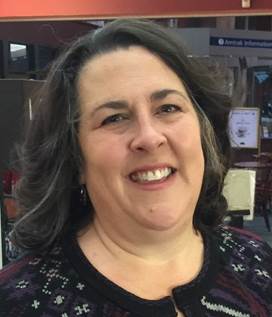 Disclaimers
COVID is caused by the novel coronavirus – we learn new things each day.
We don’t have a solid history for COVID, but we can apply scientific principles.

I am not providing SUNY Guidance or SUNY Mandate!

I am presenting on a review of information from the CDC, NYS DOH, and an assortment of professional organizations.
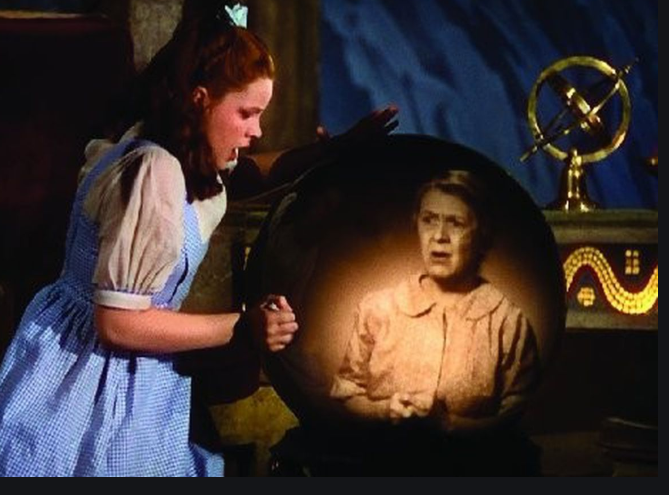 I do not have a crystal ball.
Aunty Em is not likely to be checking in with a vaccine!
Metro Goldwyn Mayer
Information Purveyors and Qualifiers
with specific technical knowledge
If you are not in strict isolation, the risk of COVID is not zero.
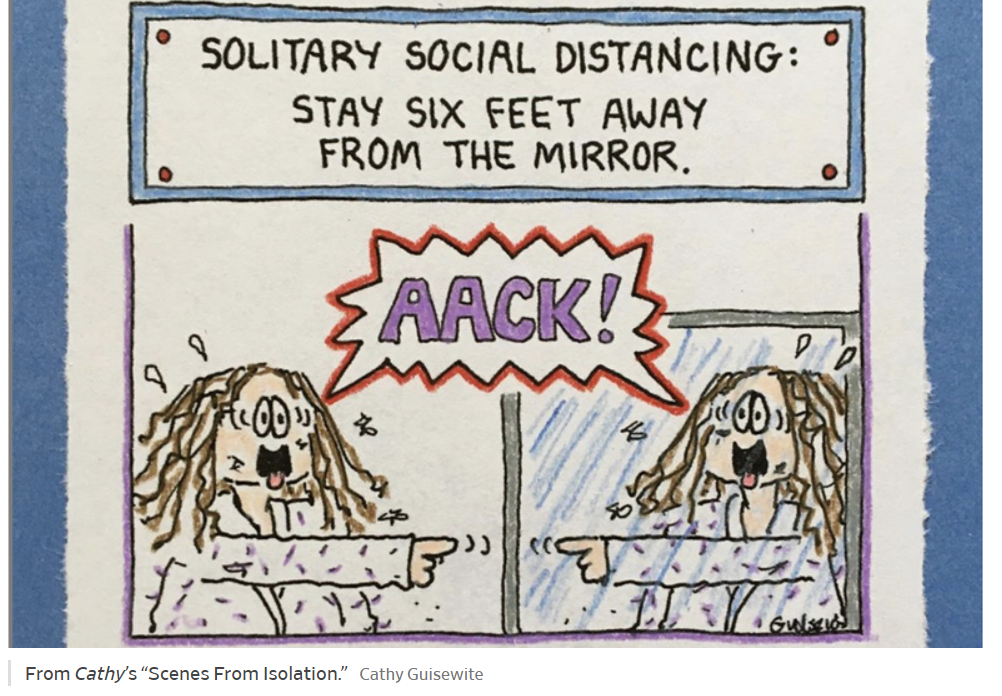 We can significantly reduce the risk!
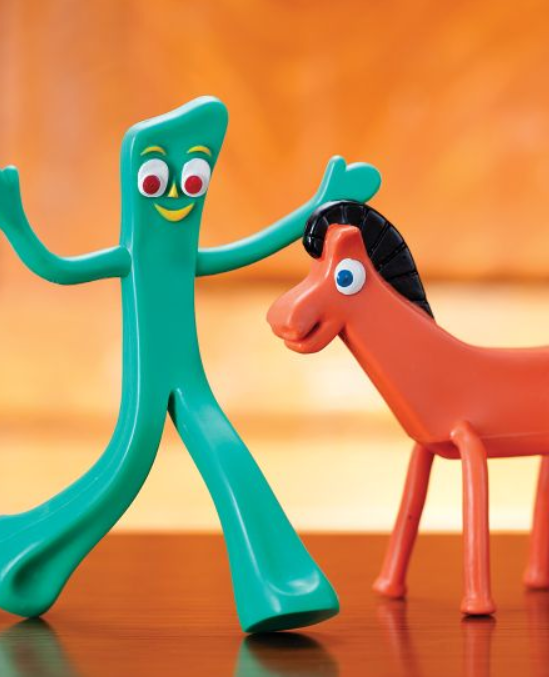 The Situation
We can’t be all things to all people – ever.  This becomes even more true in Days of COVID.

This will be a novel semester with the novel virus… with novel challenges!

We need to remain as flexible as possible and always ready to pivot with new information.
The Vermont Country Store
Prema Toy Company
Swiss Cheese Model of Protection
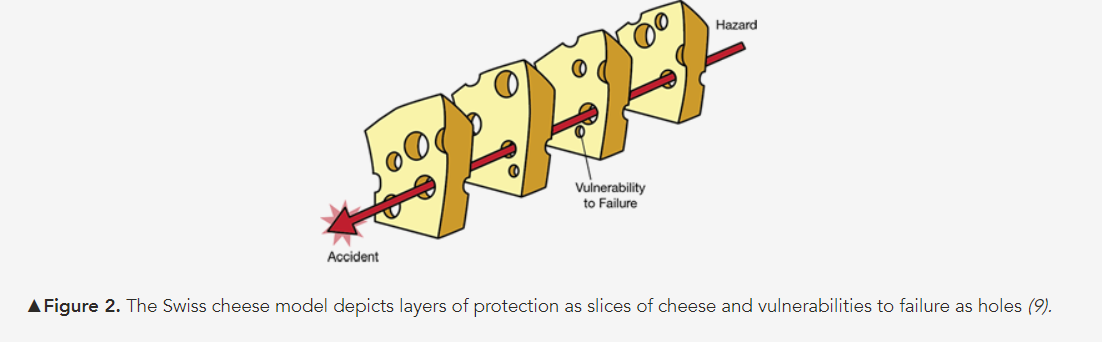 Germs
Novel coronavirus
Disease
COVID-19
AIChE https://www.aiche.org/resources/publications/cep/2017/september/plug-holes-swiss-cheese-model
8
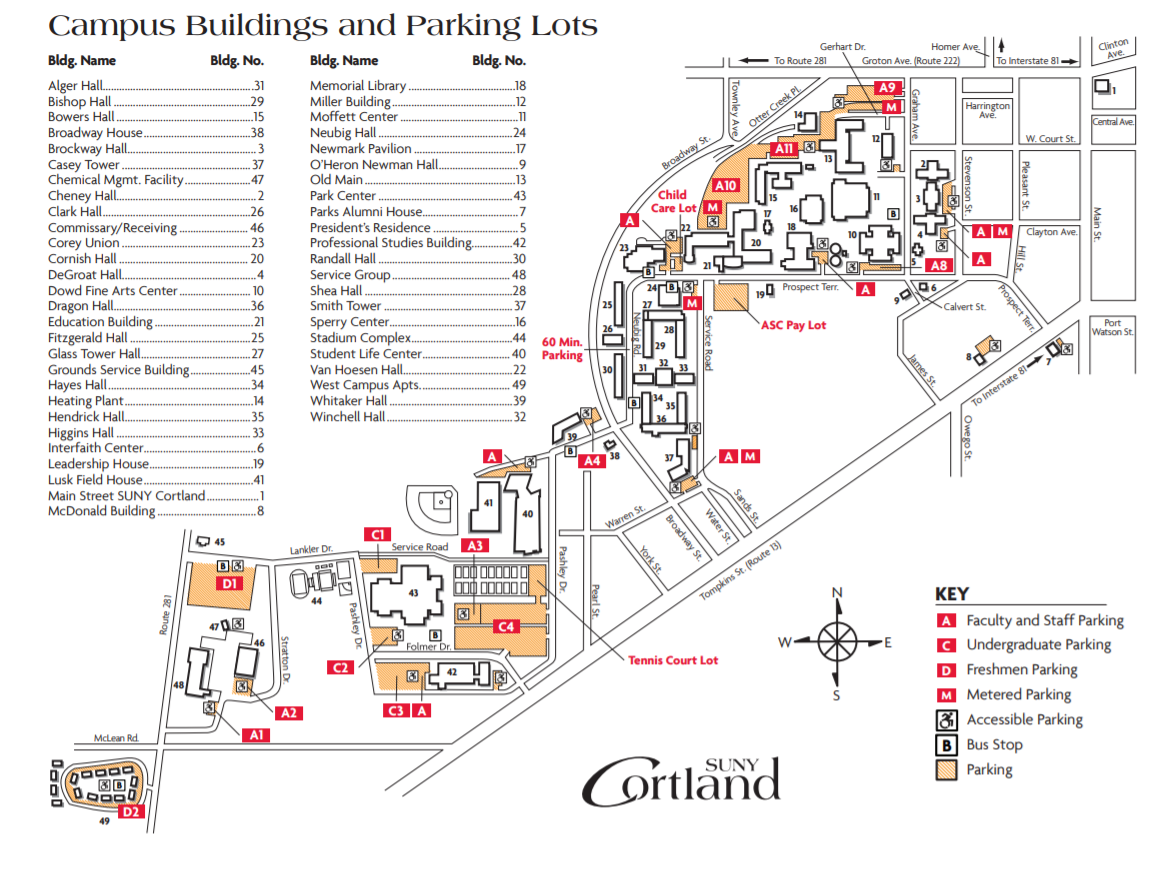 Campus Planning
How do you catch it?
Droplet Transmission (>10 micron droplets)

Fomite transmission – surface contact

Aerosol Transmission?

Infectious dose?
Major Tools
1. Testing and Contact Tracing

2. Face Covers

3. Social Distancing
Other NPIs include:
Hand cleaning
Surface cleaning
Cough etiquette
Screening/exclusion
NPIs
Non-Pharmaceutic Interventions
Most graphics, not otherwise credited are from the CDC.
12
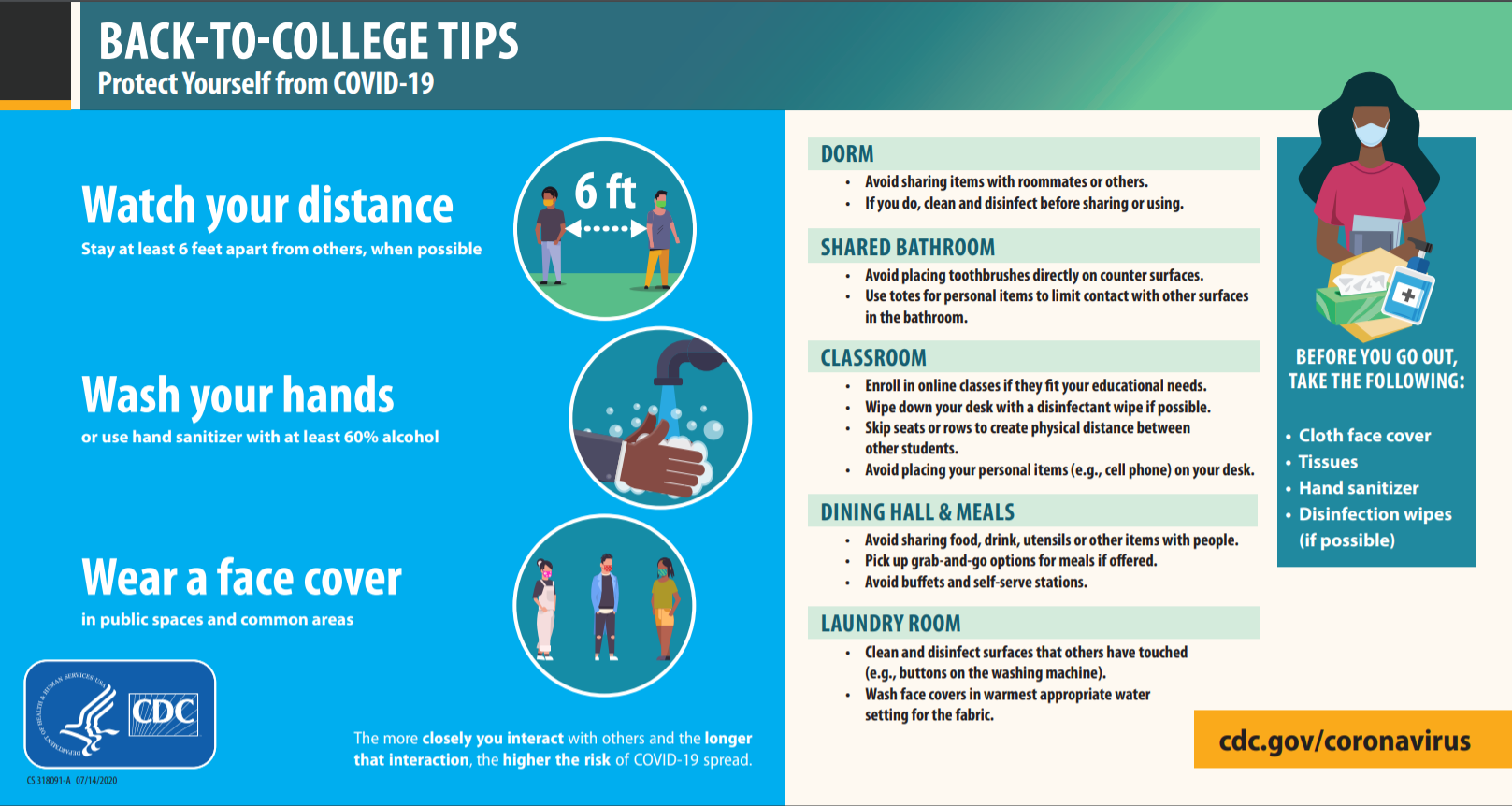 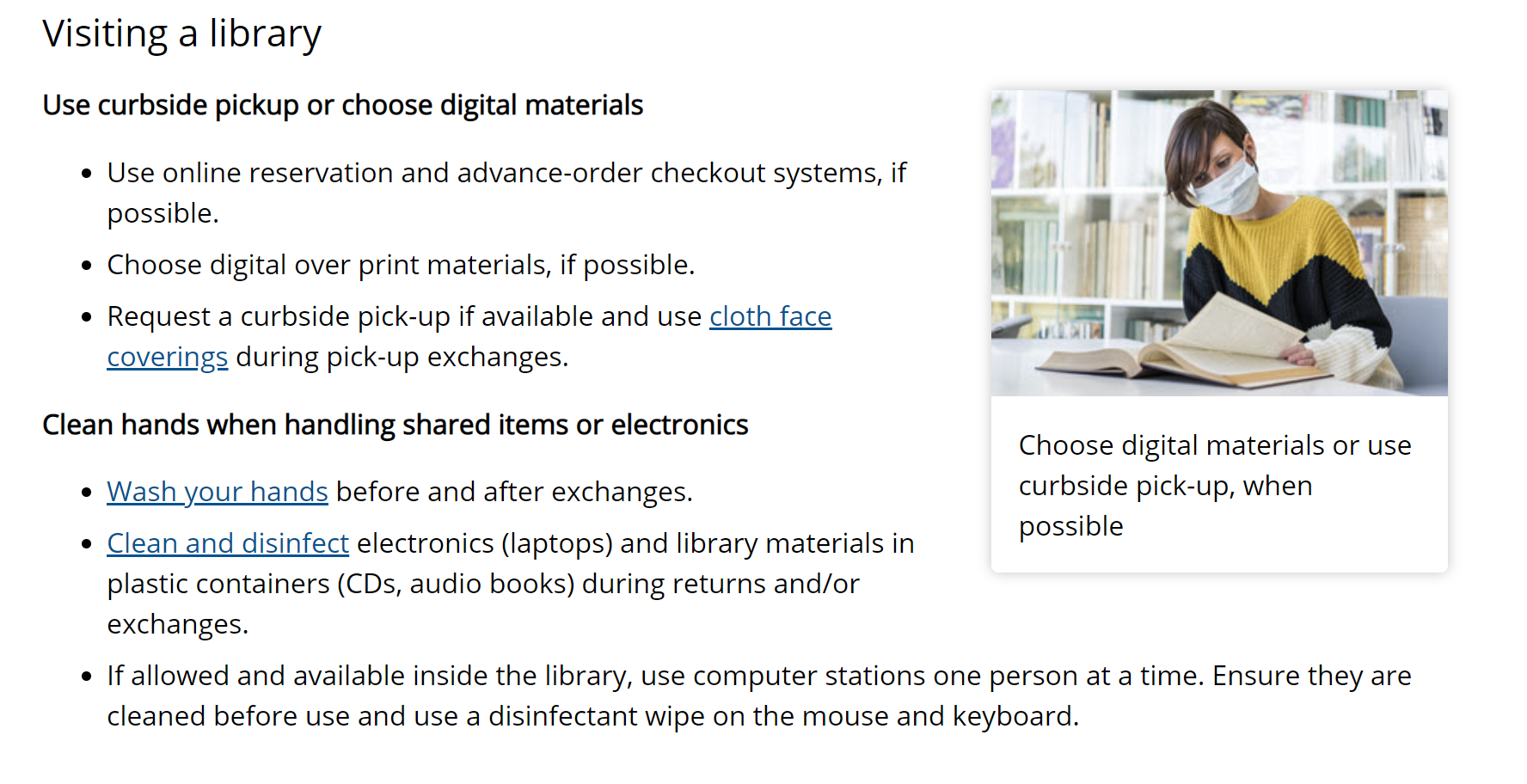 COVID-19Hierarchy of ControlsReduce the Risk
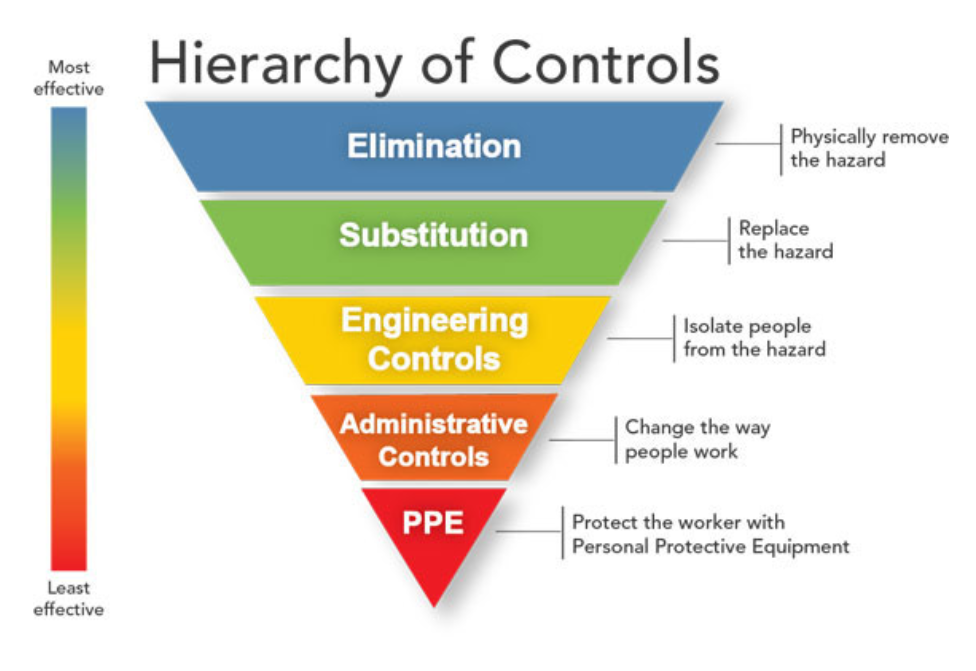 15
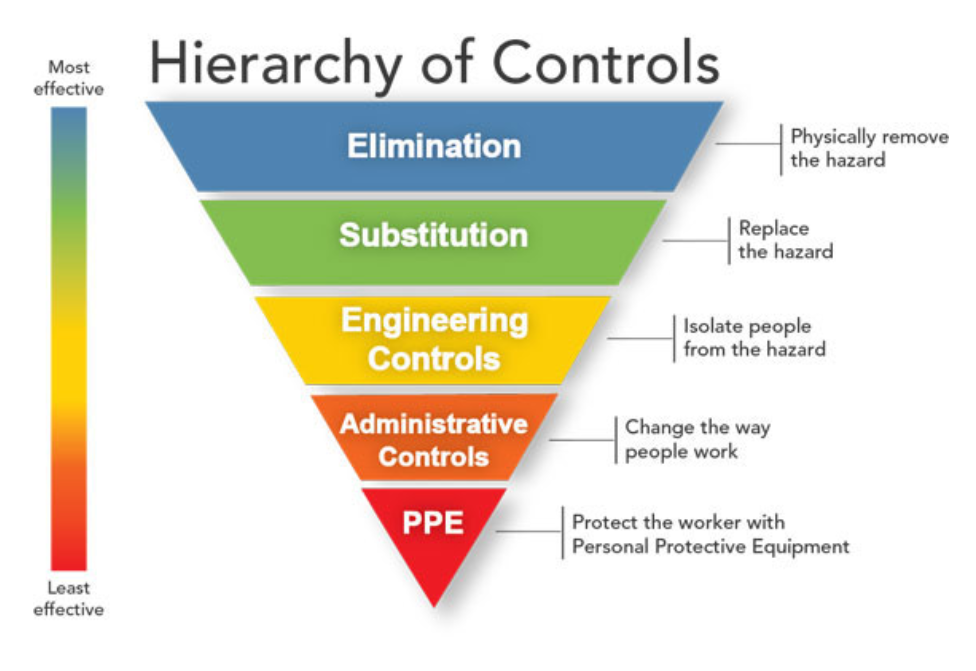 16
Elimination and Substitution
Get rid of the hazard completely.

Most effective.

May be difficult to apply to an existing process or during an emergency.
17
Elimination and Substitution
Stay home.

Work remotely.

Avoid other people.
CRB Smith
18
Engineering Controls
Barriers, partitions, sneeze guards at customer service points.

HVAC adjustments

Hand free and no-touch equipment – no sharing of pens, cards use

Using disinfectants that are approved
DEC list – if it is on the DEC list for COVID, it is on the EPA List-N.
19
HVACHeating, Ventilation, and Air Conditioning
Administrative Controls
Administrative controls are used with existing processes to limit or prevent a hazard by changing the way people work. Examples include:

Establishing policies and implementing procedures
 
Training workers on the hazards and controls 

Installing warning labels and signs to remind workers to stay away from hazardous job tasks or areas
21
Administrative Controls Examples
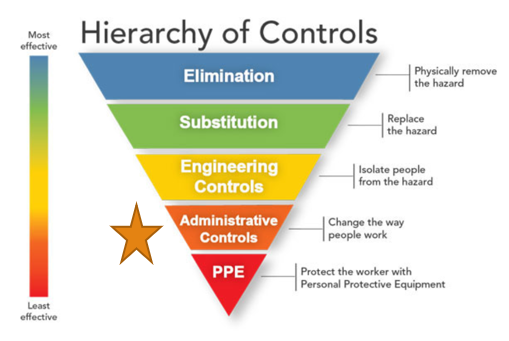 Social distancing – 6 feet
Floor markings in supermarkets or for queues
Respiratory etiquette
Use of hand washing and hand sanitizer
Disinfecting high contact points before and after use
Health screening entrants (employees, students, customers)
22
American Industrial Hygiene Association
Reopening:  Guidance for Libraries

https://aiha-assets.sfo2.digitaloceanspaces.com/AIHA/resources/Reopening-Guidance-for-Libraries_GuidanceDocument.pdf
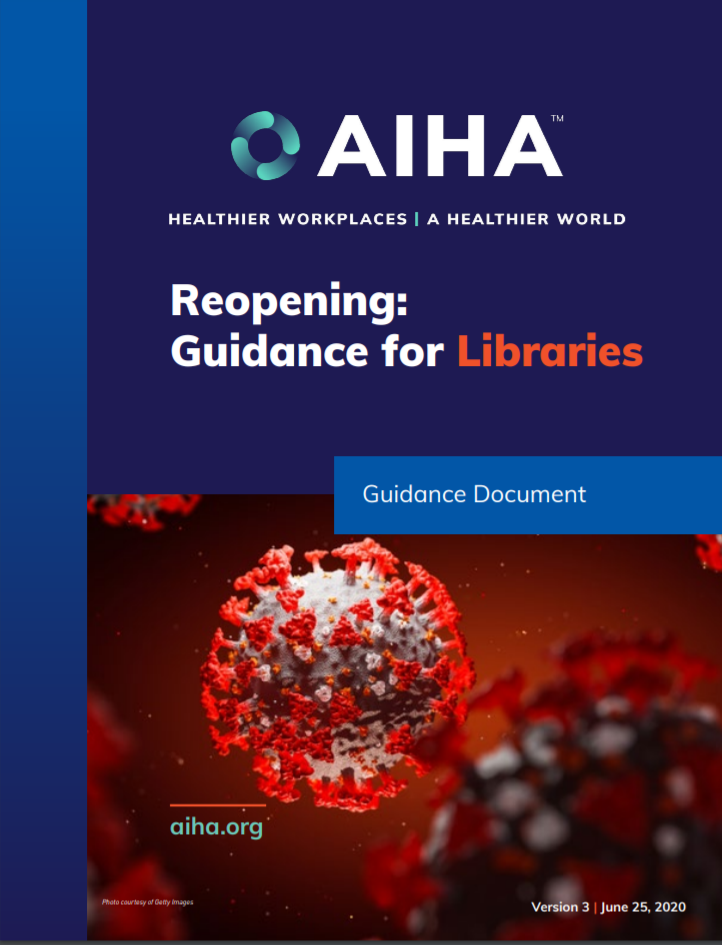 Reopening:  Guidance for Museums and Collecting Institutions
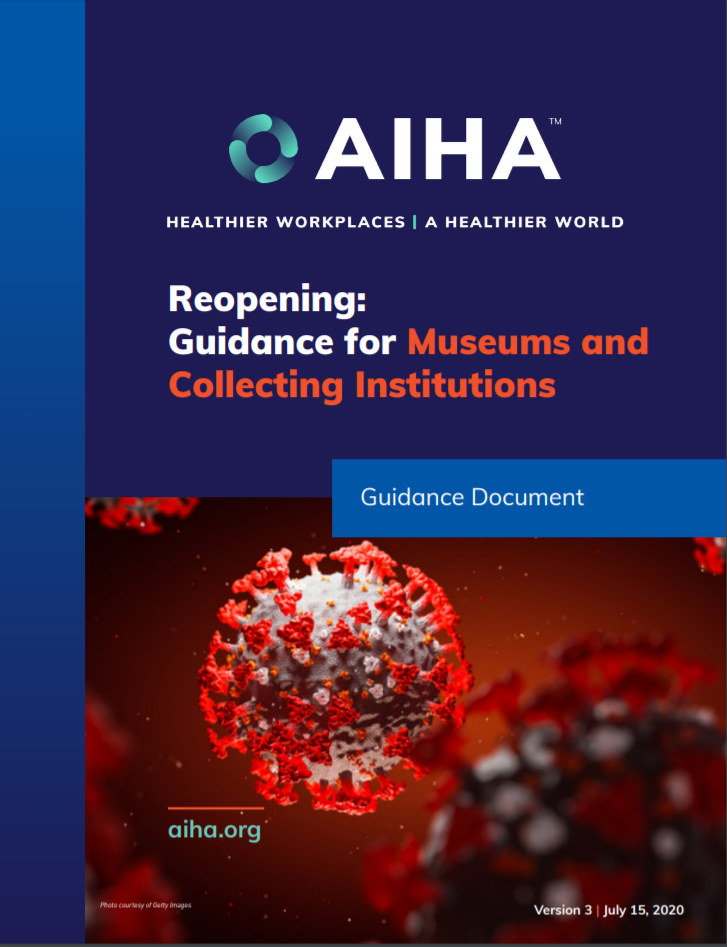 https://aiha-assets.sfo2.digitaloceanspaces.com/AIHA/resources/Reopening-Guidance-for-Museums-and-Collecting-Institutions_GuidanceDocument.pdf
AIHA Reopening: Guidance for Libraries
Physical Distancing Strategies
Enhanced Cleaning Practices and Ventilation
Restrooms
Employee Wellness
Training
Waste and Laundering
Communication
Other Control Measures
Employee Recommendations
Patron Recommendations
Cleaning Materials
Clean and Disinfect all high touch surfaces.

All disinfectants must be permitted under EPA’s N list and the DEC’s list.
https://www.dec.ny.gov/docs/materials_minerals_pdf/covid19.pdf
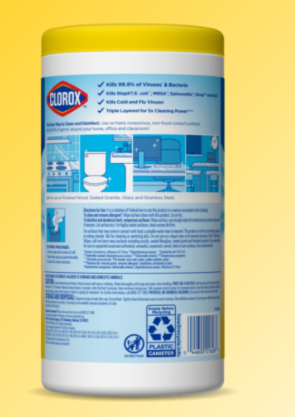 https://www.dec.ny.gov/docs/materials_minerals_pdf/covid19.pdf
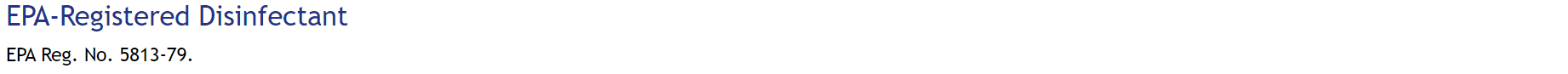 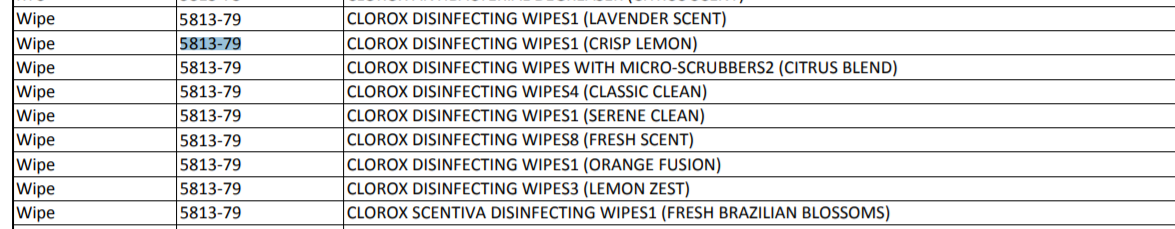 Cleaning & Disinfecting
Distancing
Classroom calculations
Traffic Flows
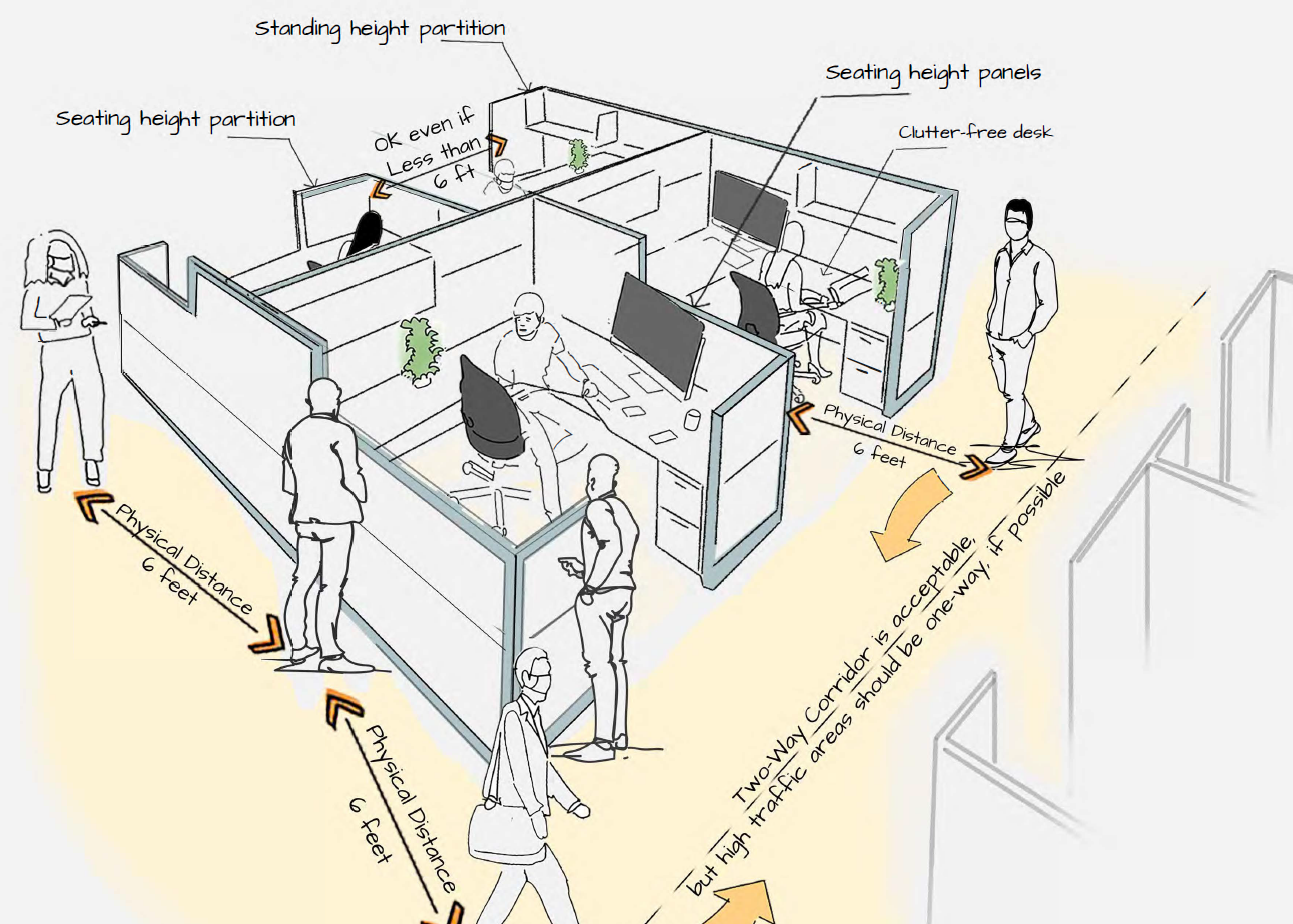 DRAFT
U Albany DRAFT
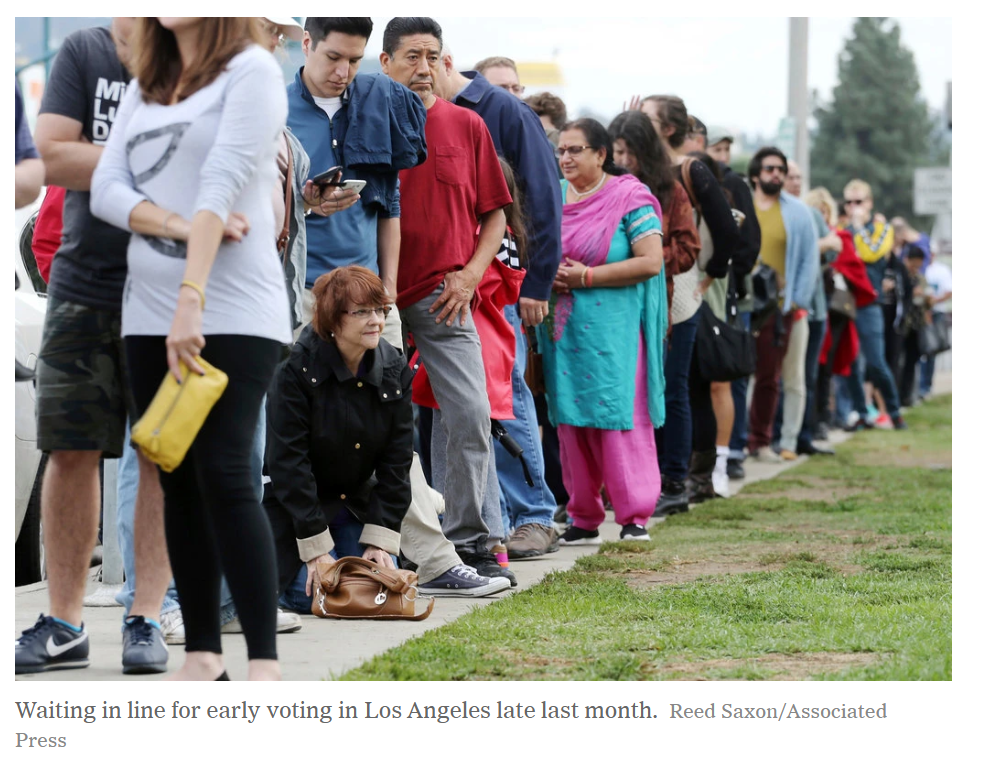 NYTimes, November, 2016
Services
Staff distancing
Programming
Cancel or postpone library events such as readings, performances, community gatherings/meetings, or tutoring. These events may be conducted virtually.

Look closely at multi-use spaces and congregation areas.  
Make them less-inviting.
Personal Protective Equipment
While engineering and administrative controls should be considered first when implementing controls, PPE can be part of a suite of strategies used to protect workers. 
This method for protecting workers is typically less effective than other measures due to the reliance on the user to put on, use, and take off the PPE correctly and the potential for PPE breaches.
36
PPE – last line….
Respiratory Protection, including N95s
Gloves
Gowns
Goggles
Face shields
37
Face CoveringsCommunity Protective Equipment
Everyone in the community wears them to decrease the spread of the virus.

One’s wearing of a face cover protects the people around them.   It provides the wearer with very limited protection.

In NYS almost all people are required to wear face coverings in public when they can not maintain 6 feet separation.
38
Face Covering – Community Protective Equipment
39
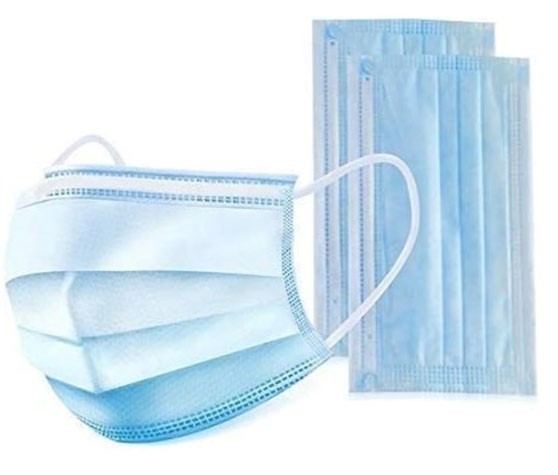 Some of these
Face Covering – Community Protective Equipment
provide protection
from sprays and
splashes, especially in
healthcare.
For the public, they
protected the
environment from
sprays of the wearer.
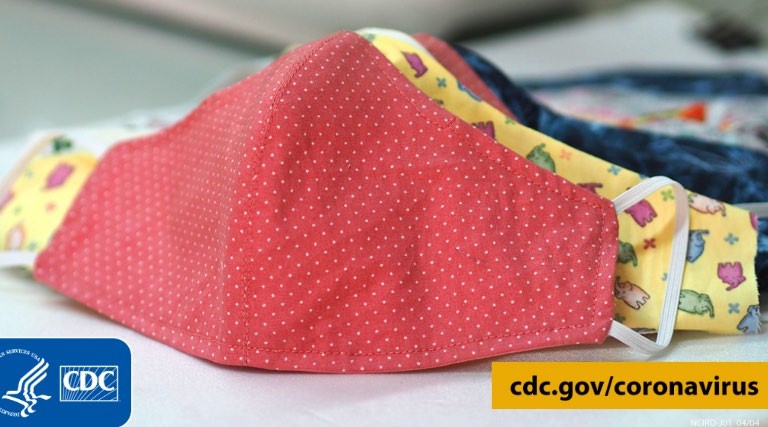 40
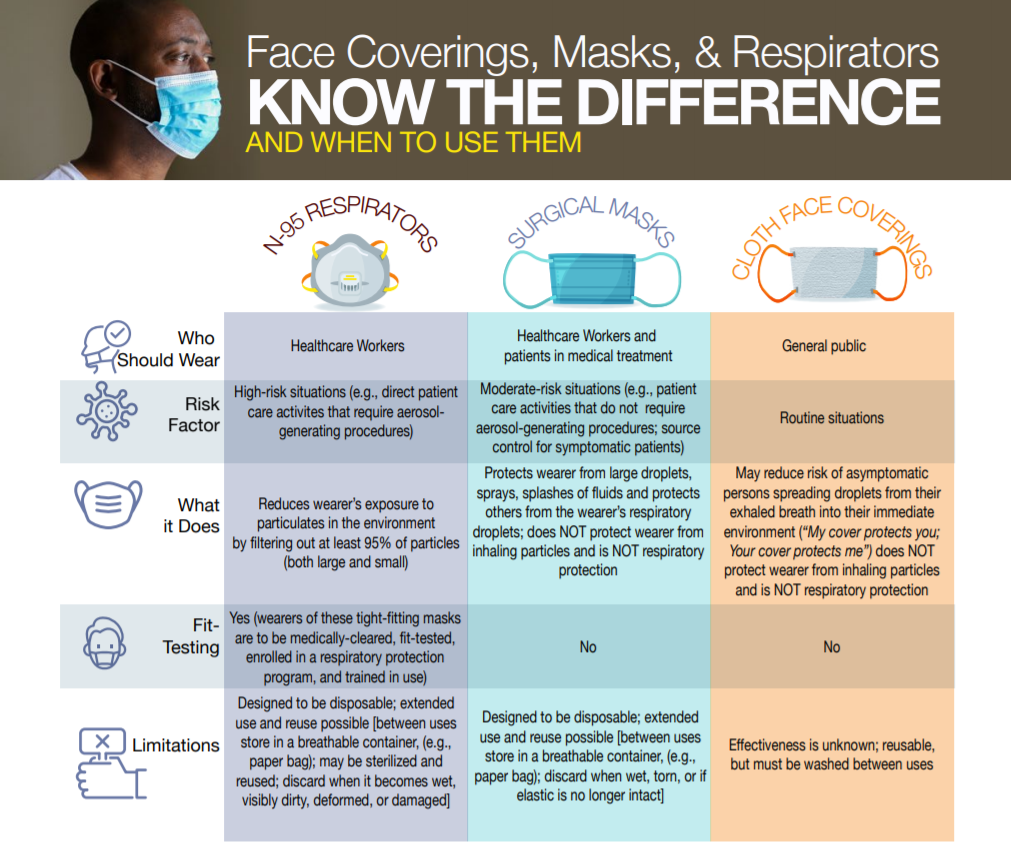 Lovely N95 with exhalation valve from Moldex who makes lovely respirators!

This may be excellent protection  from dust/virus droplets for the wearer.

It provides no protection of other people.

It does not meet the intent of a face covering.
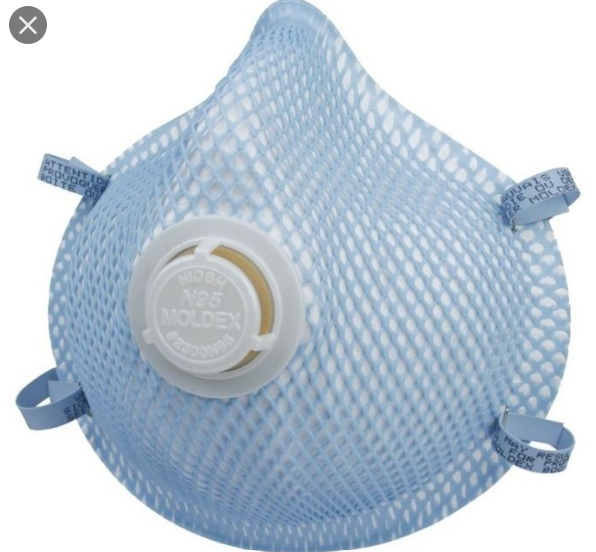 42
Other PPEGloves
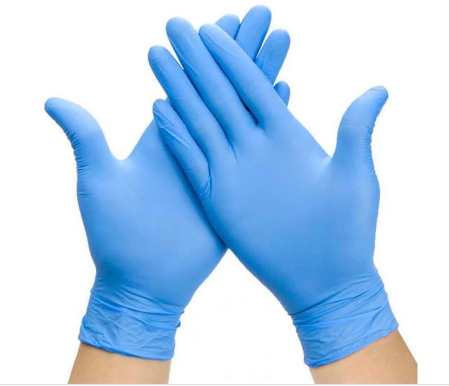 False security?

Concerns about removing

Concerns about touching your face

Does it reduce hand washing?

Disposal challenges
44
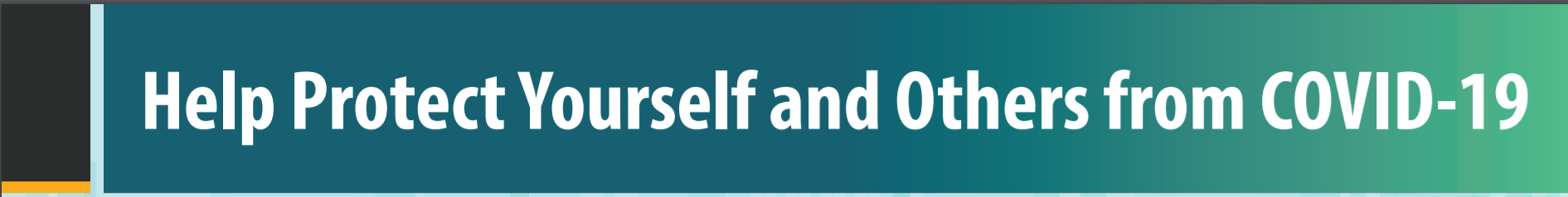 Person with 6 feet
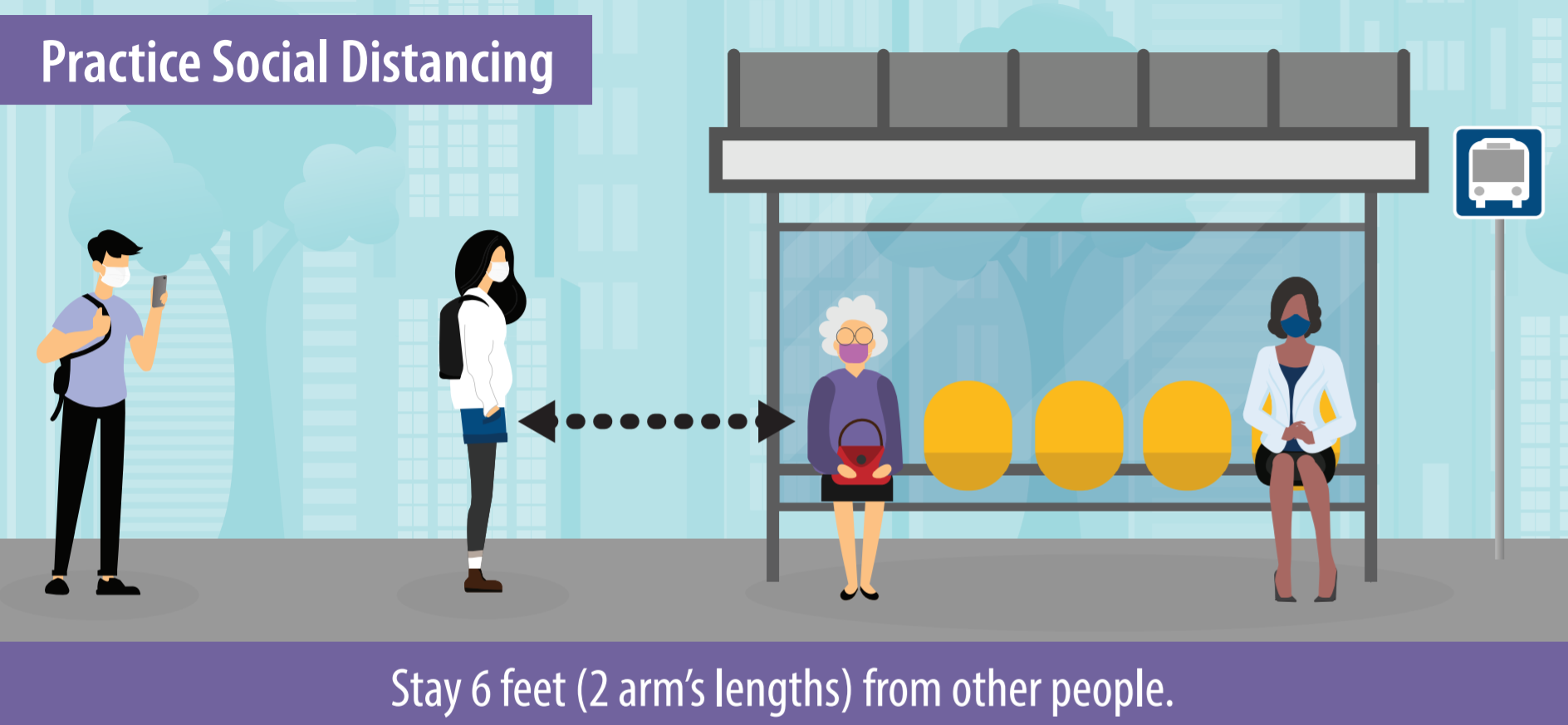 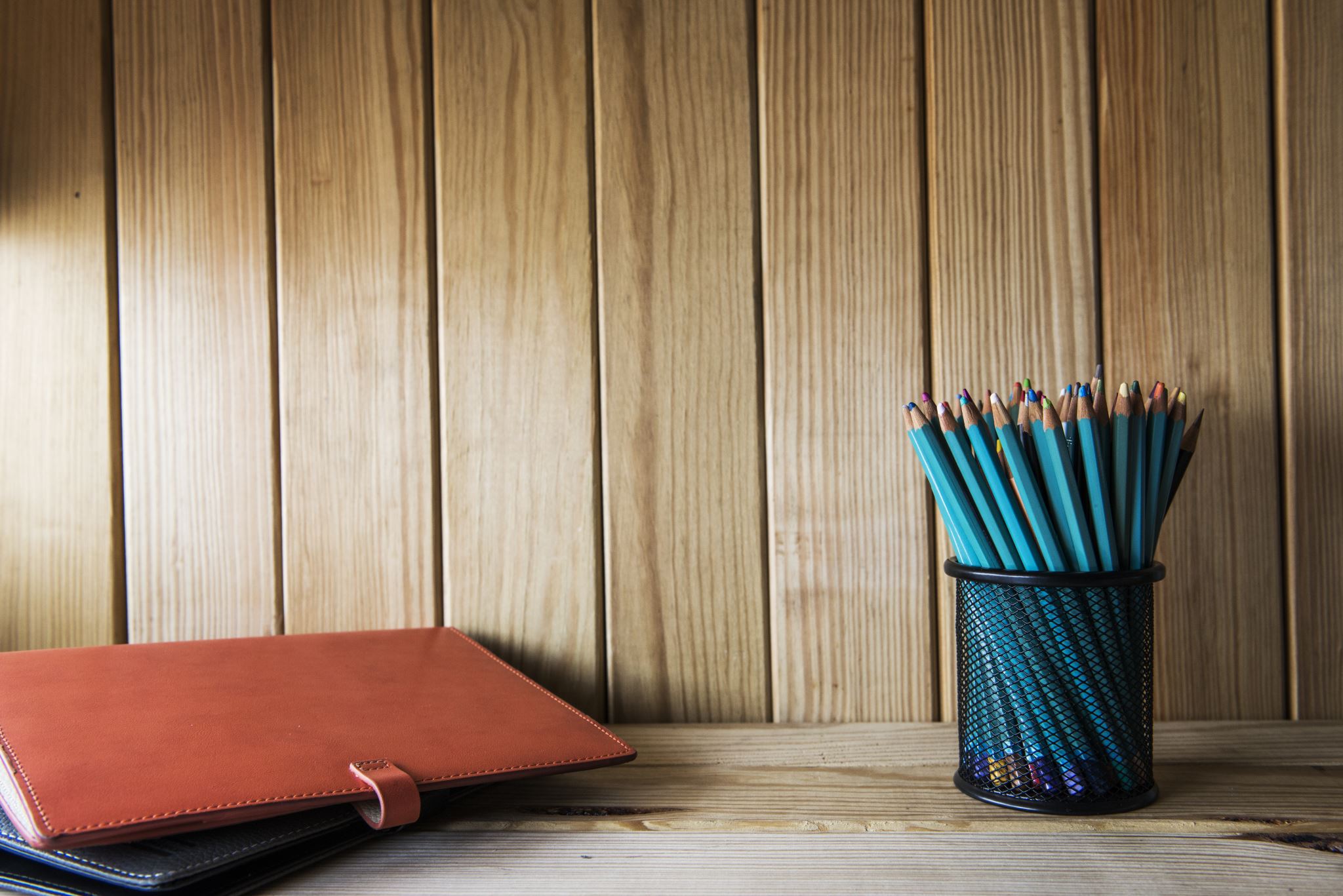 Library MaterialsREALM Project	OCLC 	ILMS	Battelle
Phase 1 May – August 2020
Phase 2June to October 2020
Phase 3October 2020 – September 2021Monitor, Update, Communicate
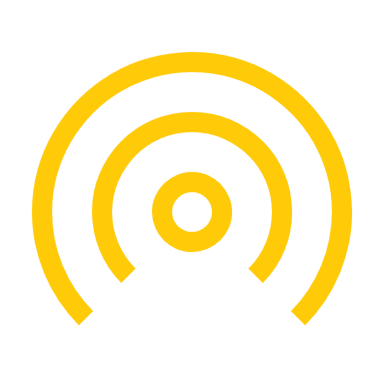 REALM ProjectTest 1
(1) Hardback book cover (buckram cloth)

(2) Paperback book cover

(3) Plain paper pages inside a closed book

(4) Plastic book covering (biaxially oriented polyester film)

 (5) DVD case.
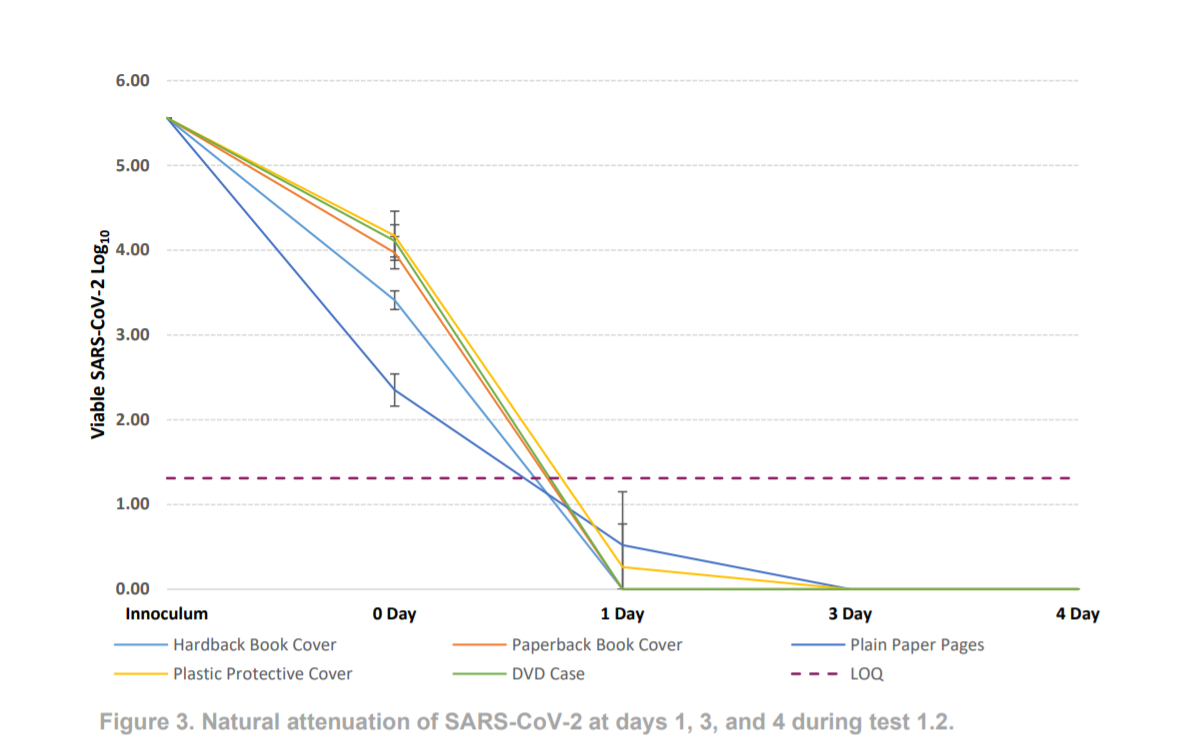 Results for Non-Stacked Materials
Results show that the SARS-CoV-2 virus was not detectable on the materials after three days of quarantine. 

The evaluation demonstrates that standard office temperature and relative humidity conditions typically achievable by any air-conditioned office space provide an environment that allows for the natural attenuation of SARS-CoV-2 present on these common materials after three days of quarantine. 

After one day of attenuation, there was no recoverable virus (below LOD) for the hardback book cover, the paperback book cover, or the DVD case. By day three, all five tested material surfaces resulted in no recoverable virus.
Part 2 - Stacked configuration
(1) Braille paper pages
(2) Glossy paper pages
(3) Magazine pages
(4) Children's board book
(5) Archival folders
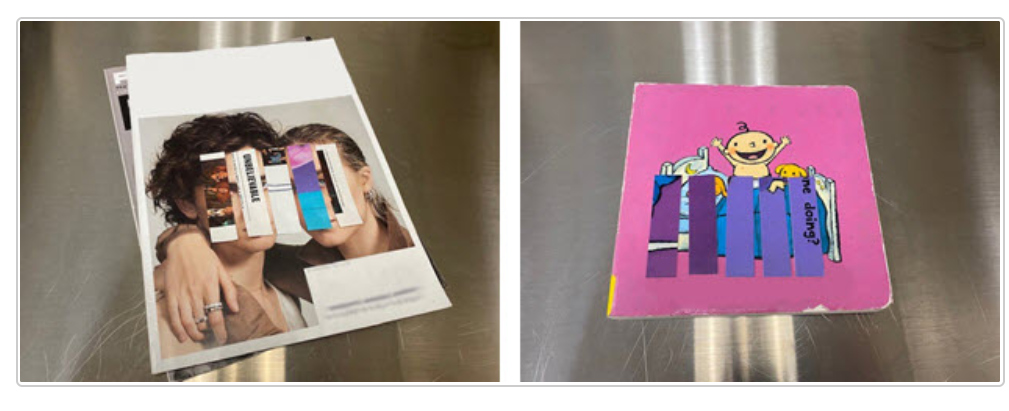 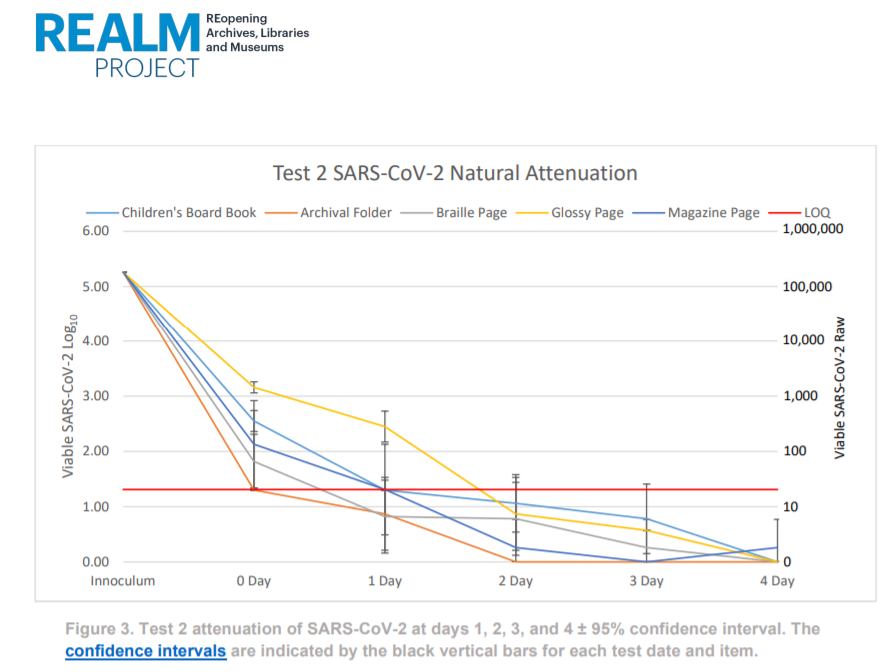 Results for Stacked Configurations:
After two days of quarantine, the SARS-CoV-2 virus was not detectable on the archival folders.

After four days of quarantine, the virus was not detectable on the braille pages, glossy book pages, and board book.

The magazine pages showed a trace amount of virus at four days. Day four was the final timepoint tested.
Coming Soon – Test 3
Test 4
Materials studied in test 1, but in a stacked configuration:
DVD/CD case (polypropylene)
Hardcover book cover (buckram cloth)
Softcover (trade paperback) book cover
Plastic protective cover (biaxially oriented polyester film)
Material commonly used in museums and archives for storage and shipping:
Expanded polyethylene foam (1-in. thickness)
The results of test 4 are expected to be released in mid-September.
Northeast Documents Conservation Center3.5 Disinfecting Books and Other Collections
https://www.nedcc.org/free-resources/preservation-leaflets/3.-emergency-management/3.5-disinfecting-books
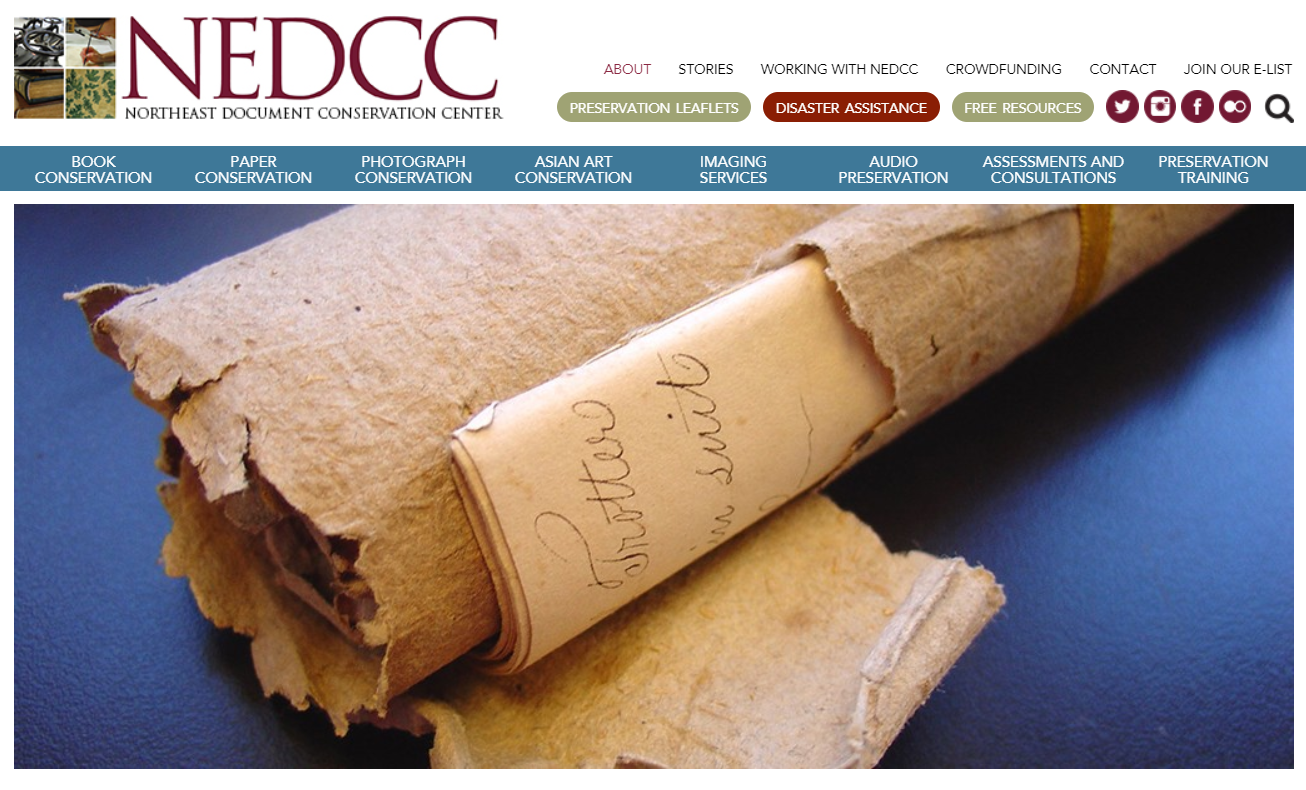 QUARANTINE
The CDC has stated that the SARS-CoV-2 virus does not transfer readily from surfaces. 
The Northeast Document Conservation Center (NEDCC) recommends a minimum 3-day quarantine of collection items as the most effective way to disinfect them after handling by staff and patrons. 

The REALM Project’s recent tests on library-specific materials, as well as a number of other studies, document an attenuation of the SARS-CoV-2 virus after 3 days; however, because some studies have found that a 7-day period is required—and because of the small number of studies overall—some institutions may opt to continue with a 7-day quarantine, which NEDCC recommended in an earlier version of this publication.   
A 7-day quarantine is appropriate for any collection item about which a curator is uncertain.
DISINFECTINGDo not attempt to disinfect archival materials, museum objects, or other valuable collections unless under the guidance of a conservator.
Not recommended:

Liquid disinfectants and powdered cleaners
UV ray exposure as a means of sterilization 
Microwave oven
Fogging disinfectants of any kind in spaces with collections 

Disinfection is a strategy that may reduce the spread of COVID-19 in public spaces, and the CDC has a helpful guide on this subject for community facilities in general.   
CDC Cleaning and Disinfection for Community Facilities  https://www.cdc.gov/coronavirus/2019-ncov/community/organizations/cleaning-disinfection.html#Cleaning
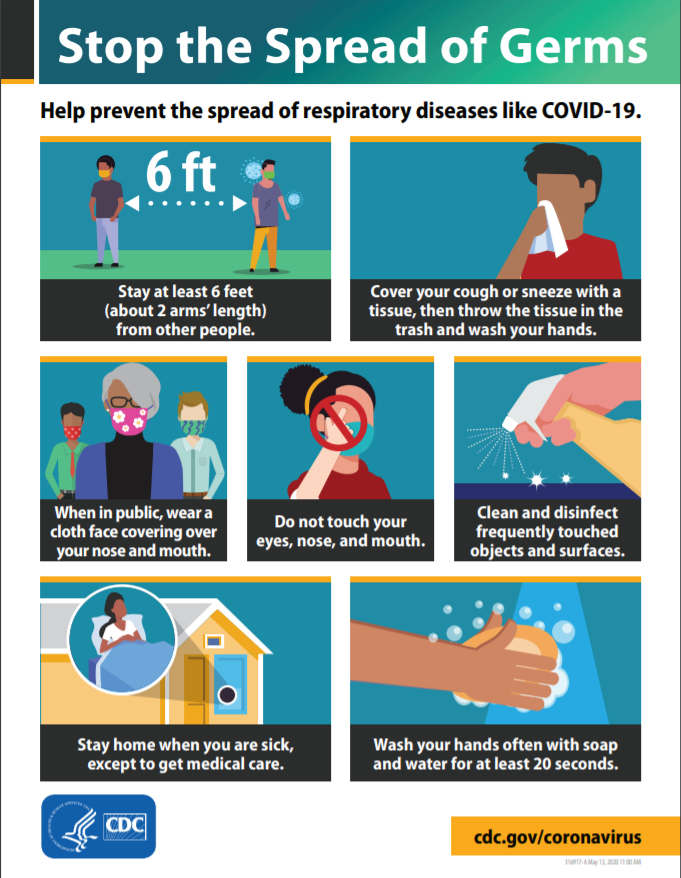 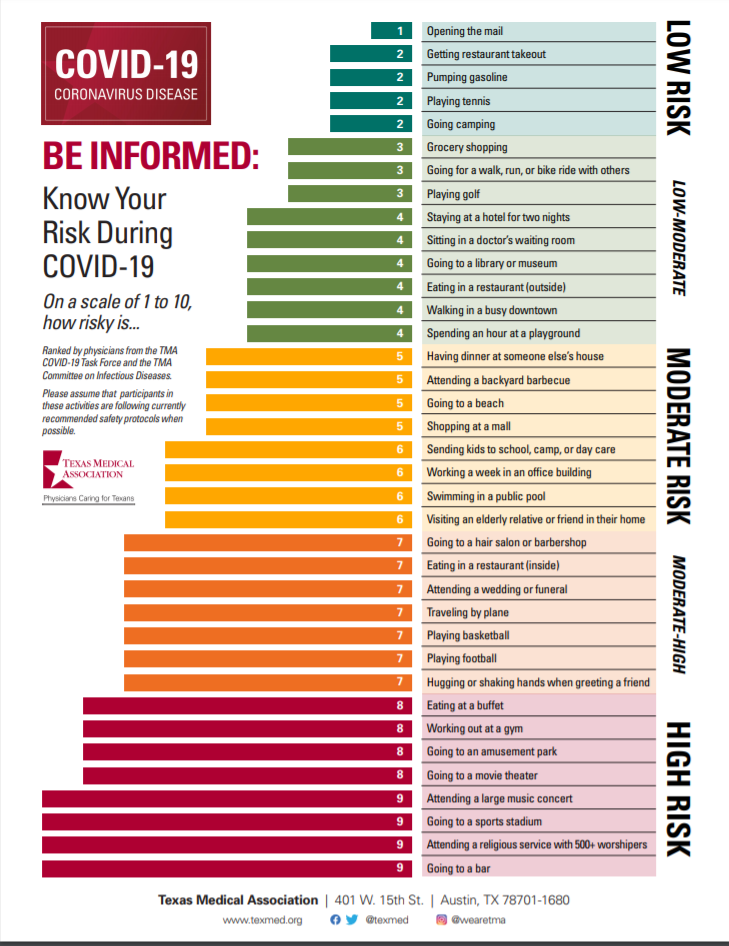 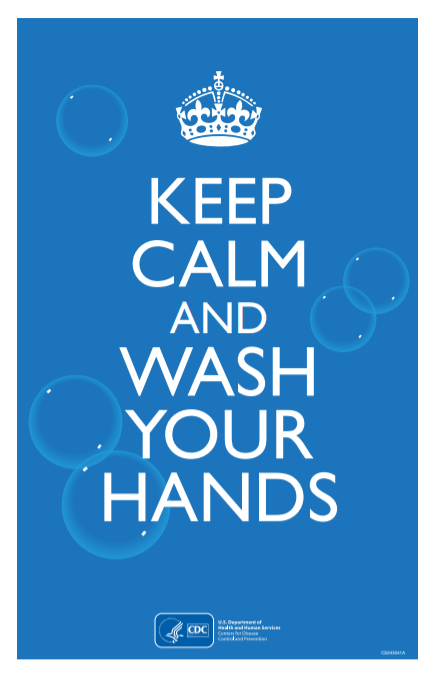 New York Times – todayFive Minute Coronavirus Stress Resets
https://www.nytimes.com/2020/08/06/well/mind/five-minute-coronavirus-stress-resets.html?action=click&module=Editors%20Picks&pgtype=Homepage
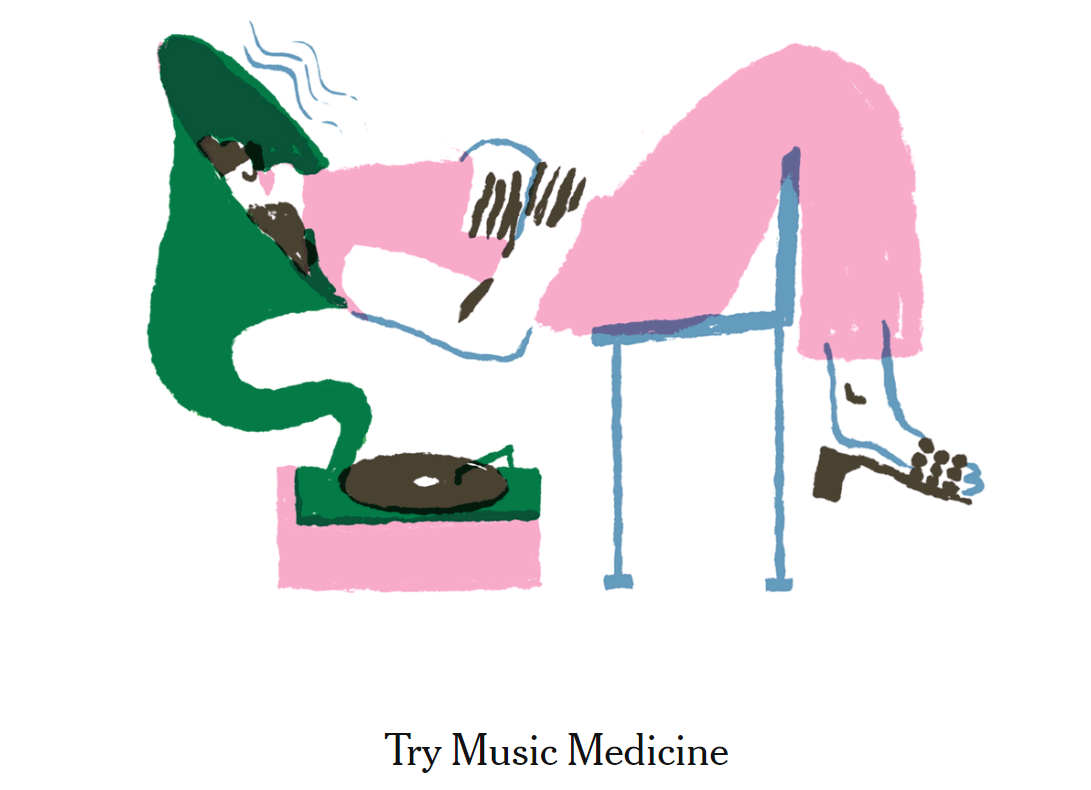 Barbara BoyleBarbara.Boyle@suny.edu518 320 1879
NY Times 8/6/20